«Фаст-фуд или здоровая пища»
Проект выполнили: старшая группа «Непоседы»
Здоровье - это первая и важнейшая потребность человека, определяющая способность его к труду и обеспечивающая гармоническое развитие личности.
Цель проекта: выяснить, на сколько полезная или вредная еда быстрого приготовления.
Задачи:1. Развивать умения работать в группах, выяснить происхождение слова «Фаст-фуд». Дать детям знания о фаст-фудах, об их вреде для здоровья человека.2. Сформировать ответственное отношение к своему здоровью.3. Расширять знания о выборе продуктов наиболее полезных, ценных для детского организма.4. Расширять у детей дошкольного возраста знания о здоровом питании, их роли в сохранении и укреплении здоровья.
Анкетирование  «Фаст-фуд вред или польза?»
Беседа с медсестрой детского сада о вреде фаст-фудов.
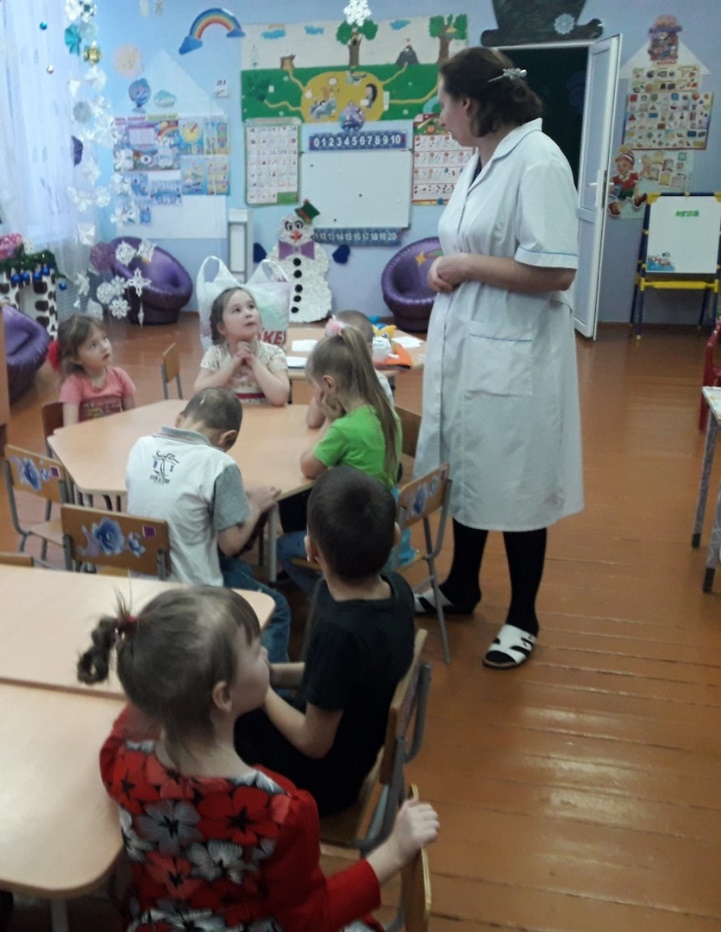 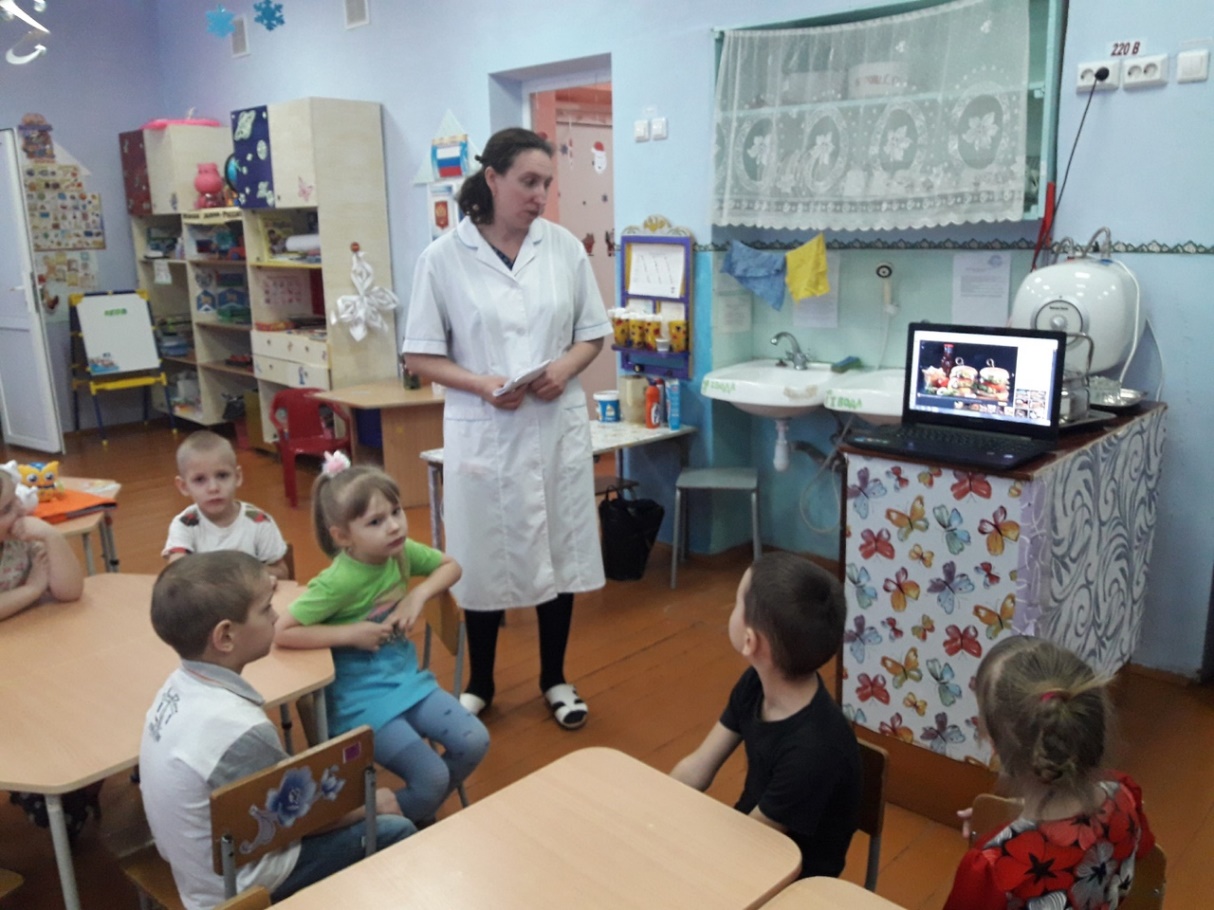 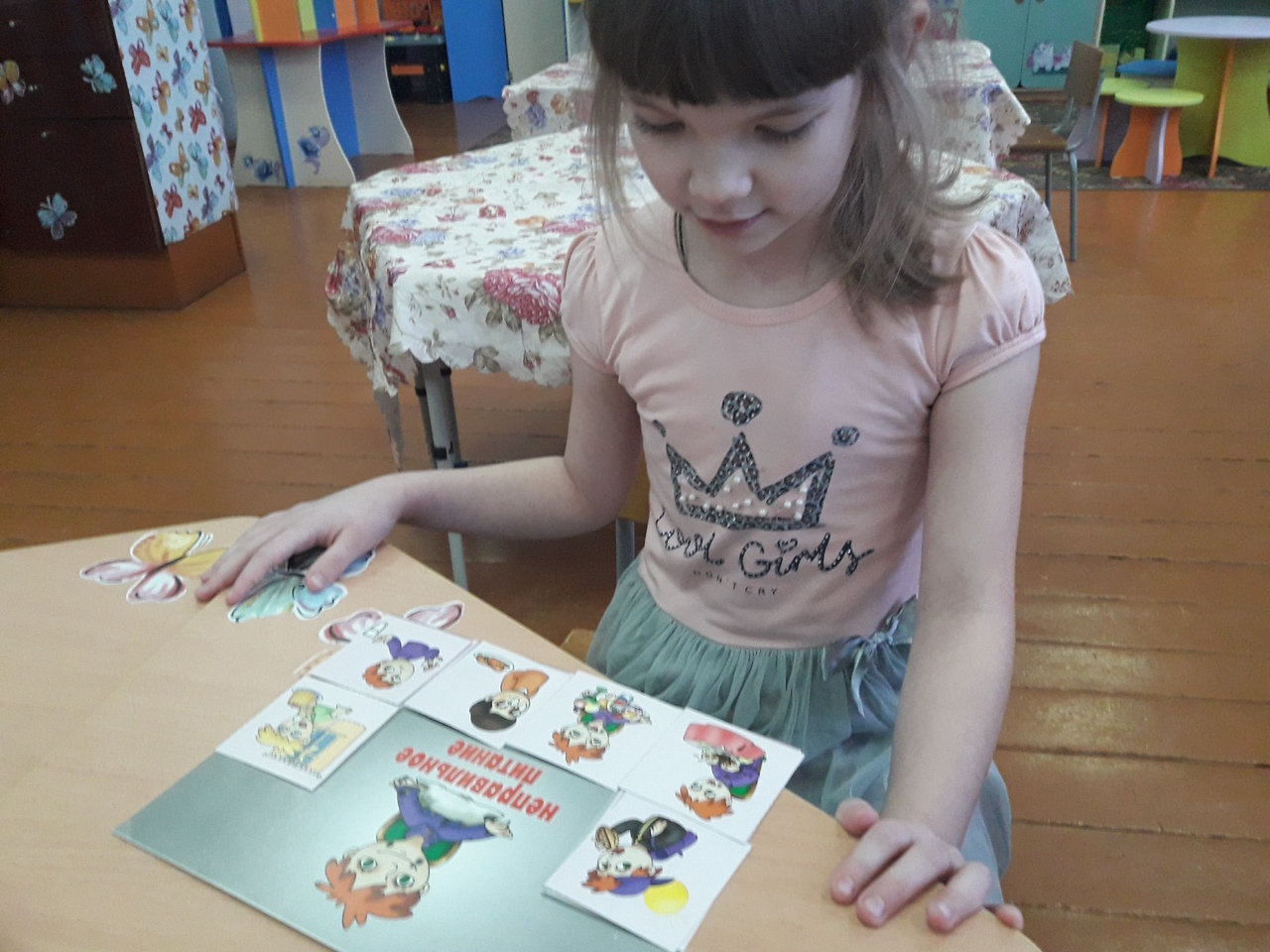 Опыты с фаст-фудам
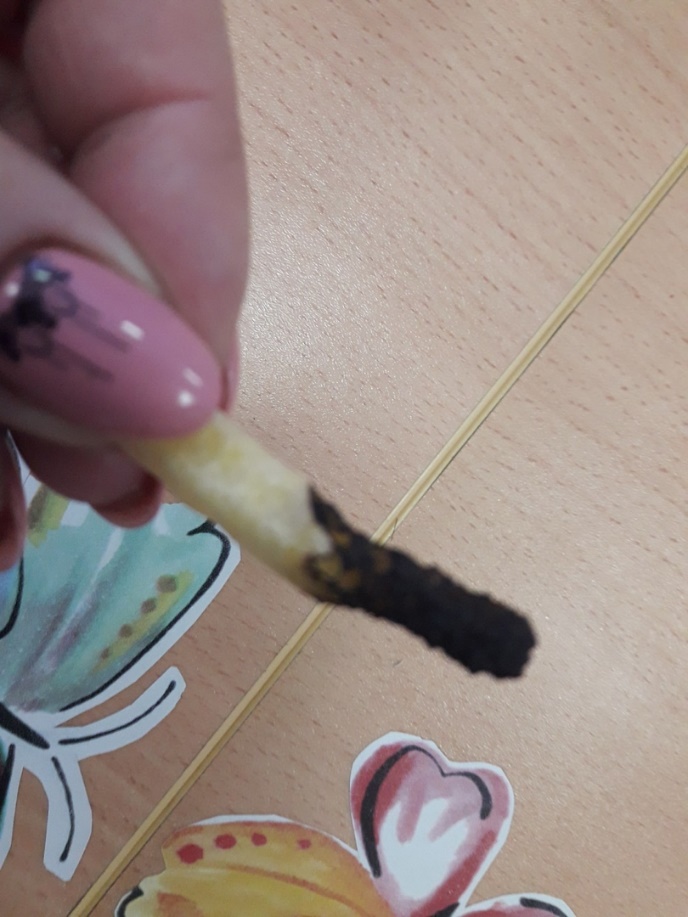 Опыт 1
Я взяла чипсы и подожгла, они загорелись и сгорели достаточно быстро. Это связано с большим количеством масла, имеющимся на их поверхности.
Опыты с фаст-фудам
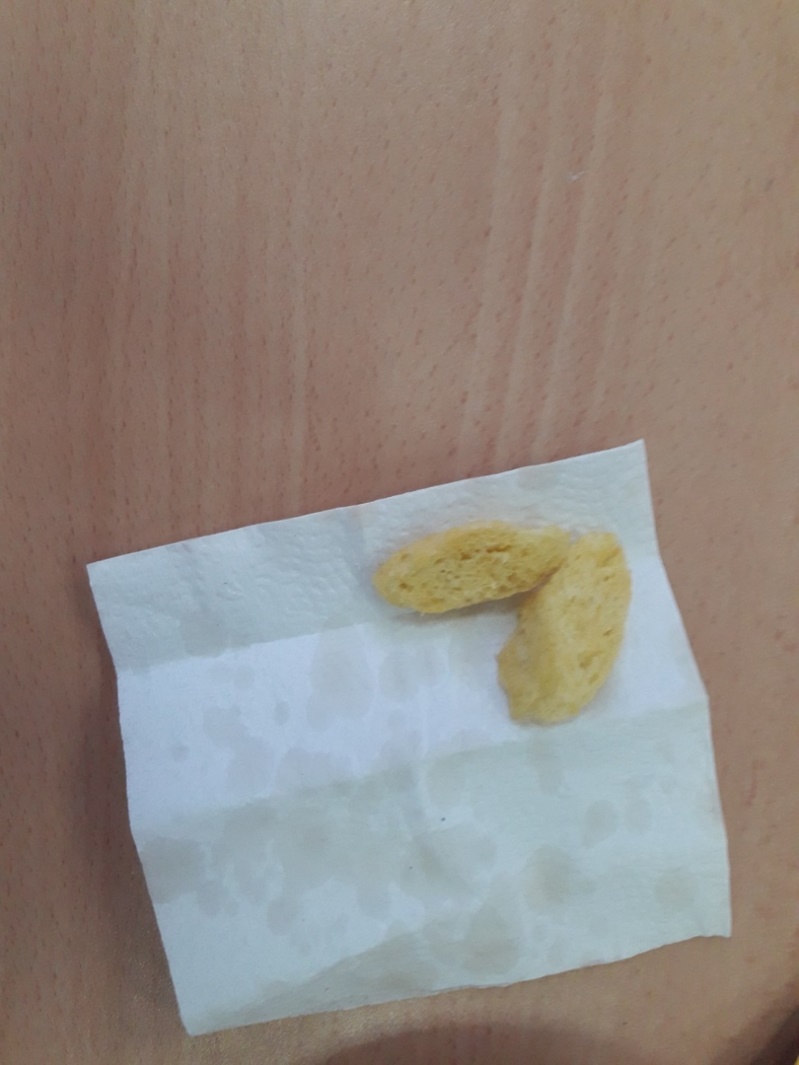 Опыт 2
На бумажную салфетку я выложила чипсы и оставила на 30 мин. Затем убрала их. На салфетке остались оранжевые жирные пятна. Это доказывает, что в чипсах много жира.
Опыты с фаст-фудам
Опыт 3
Я взяла  стакан, положила  ржавый гвоздь. В налила кока-колу. Через два дня обнаружила, что гвоздь стал чистым.
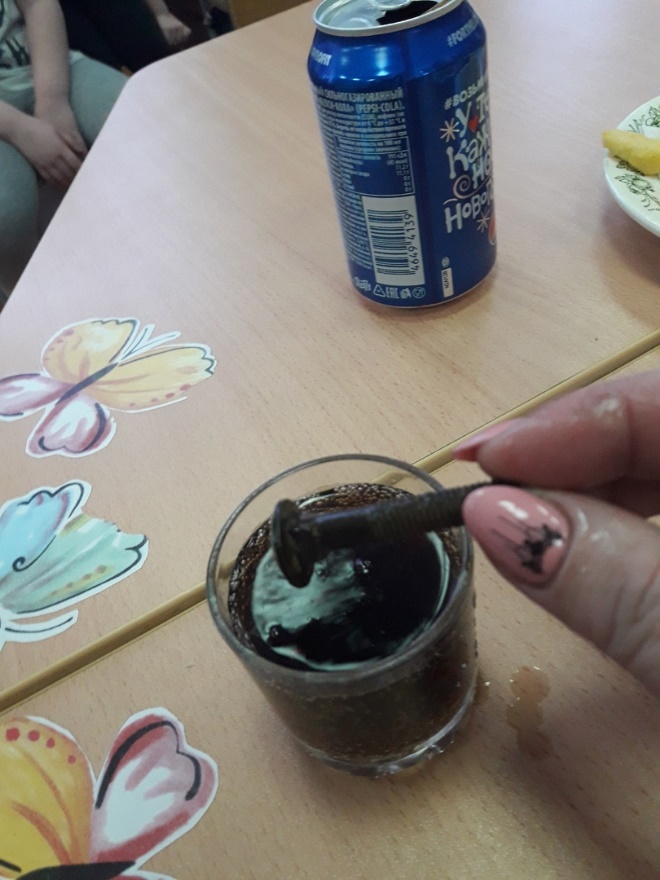 Выставка семейных плакатов, рисунков, «Полезная – вредная еда».
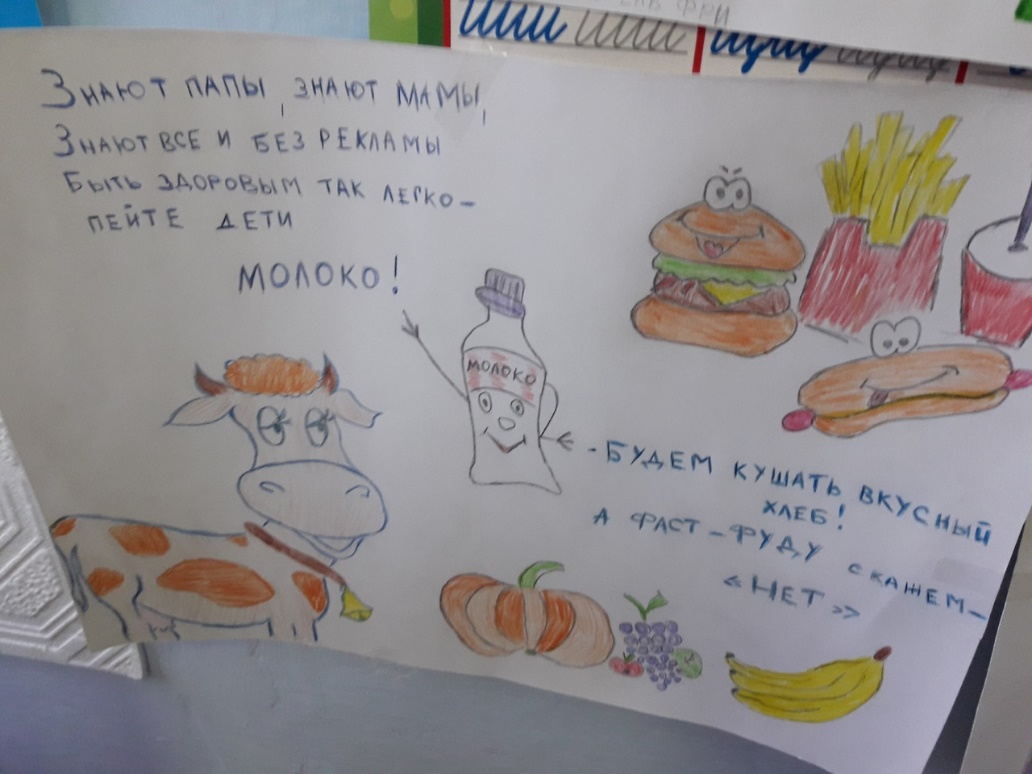 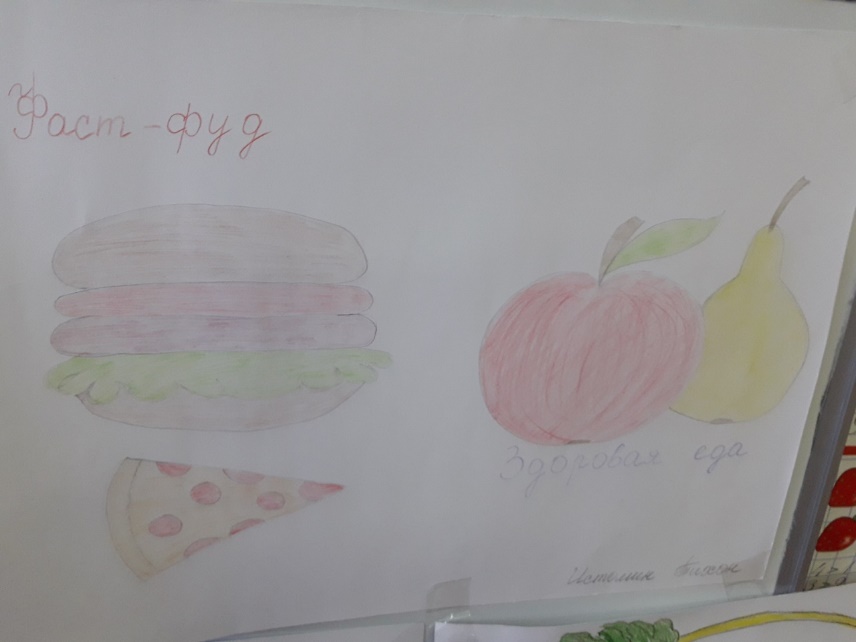 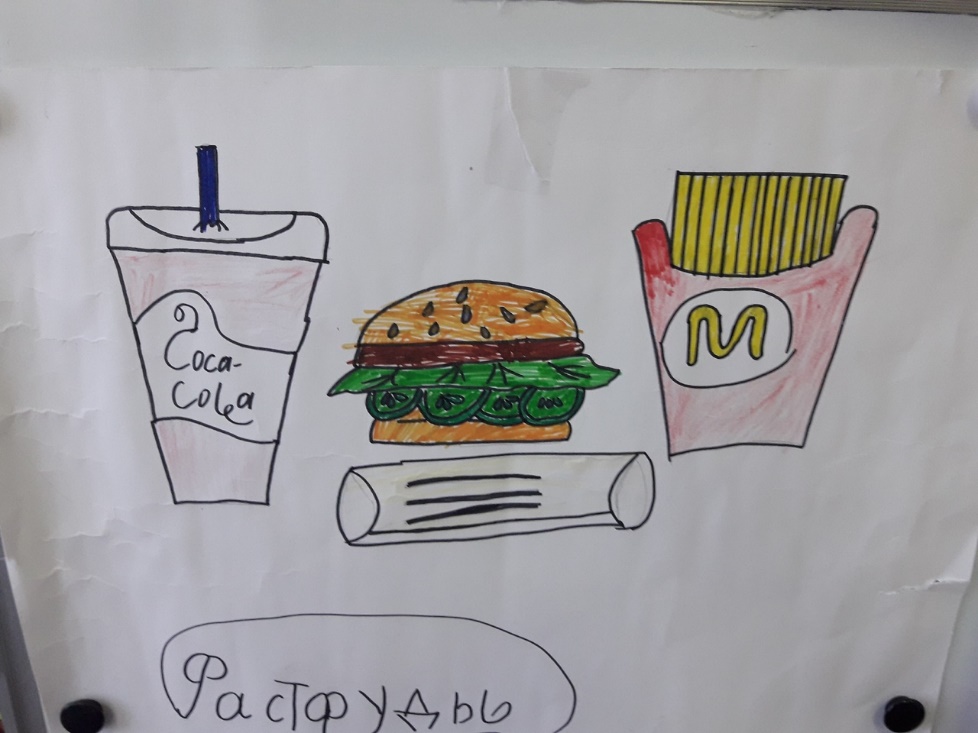 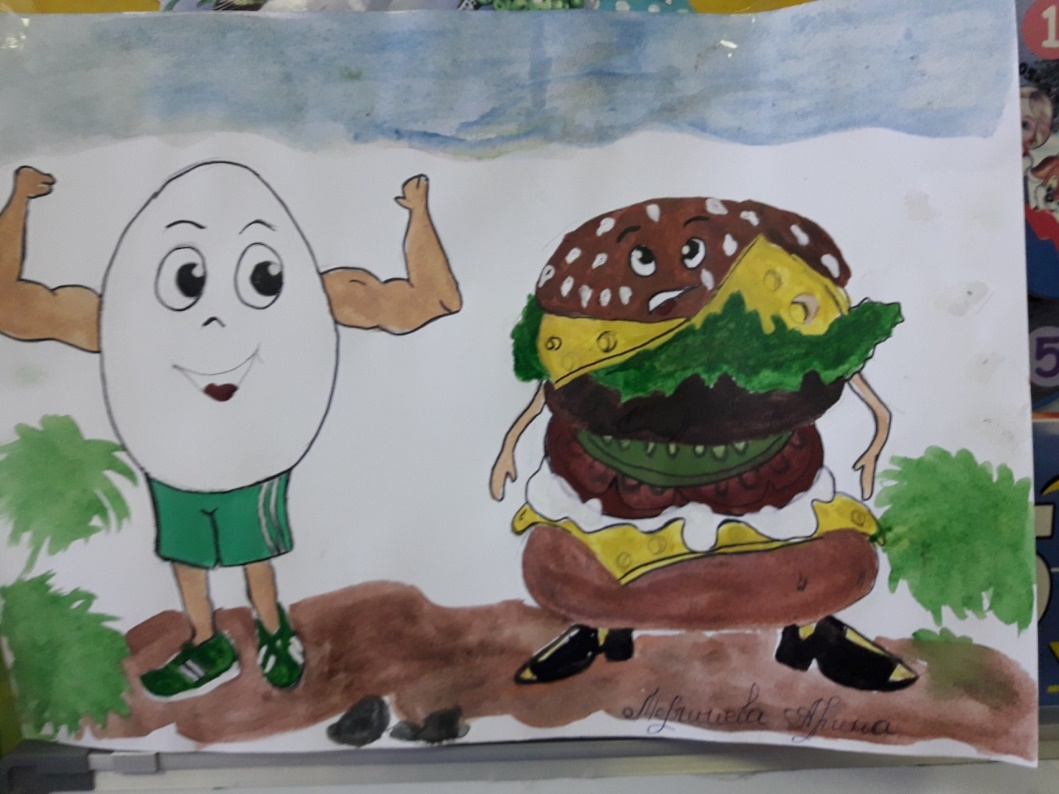 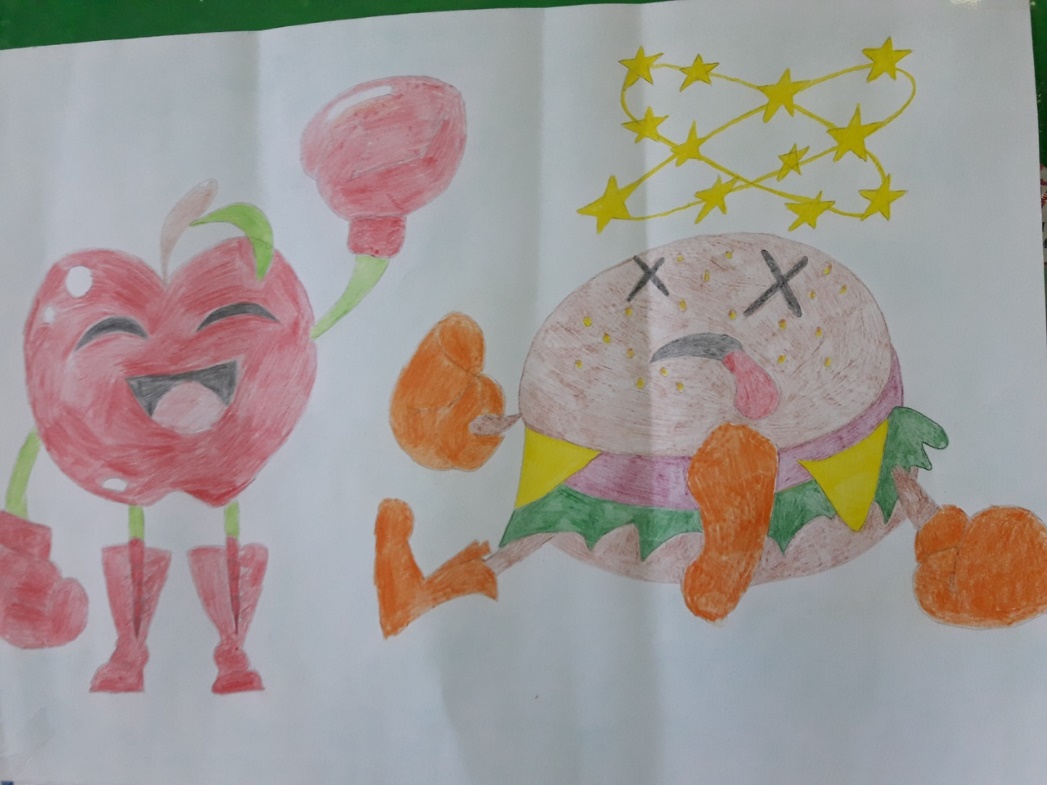 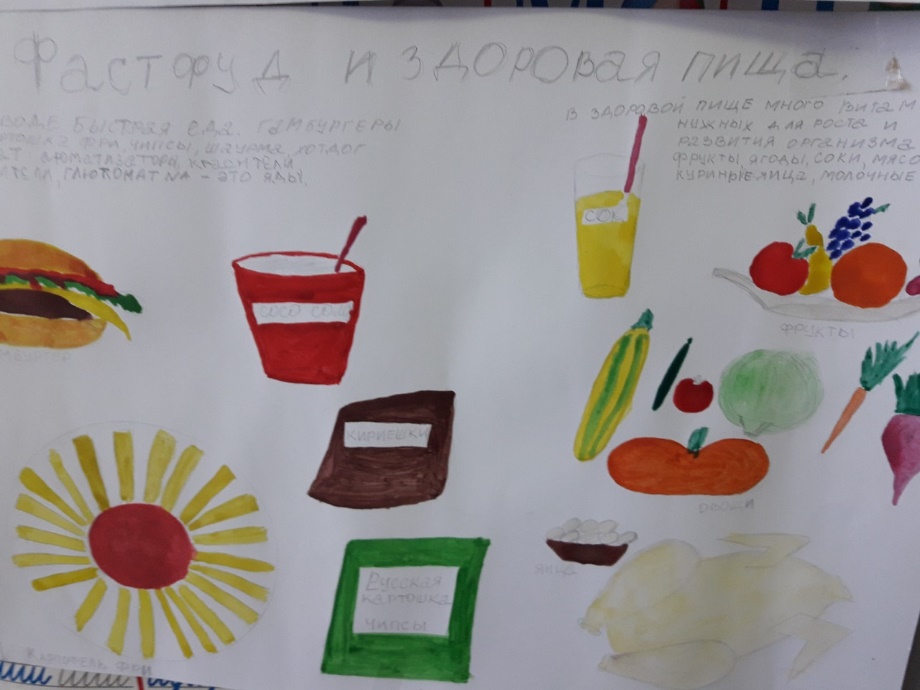 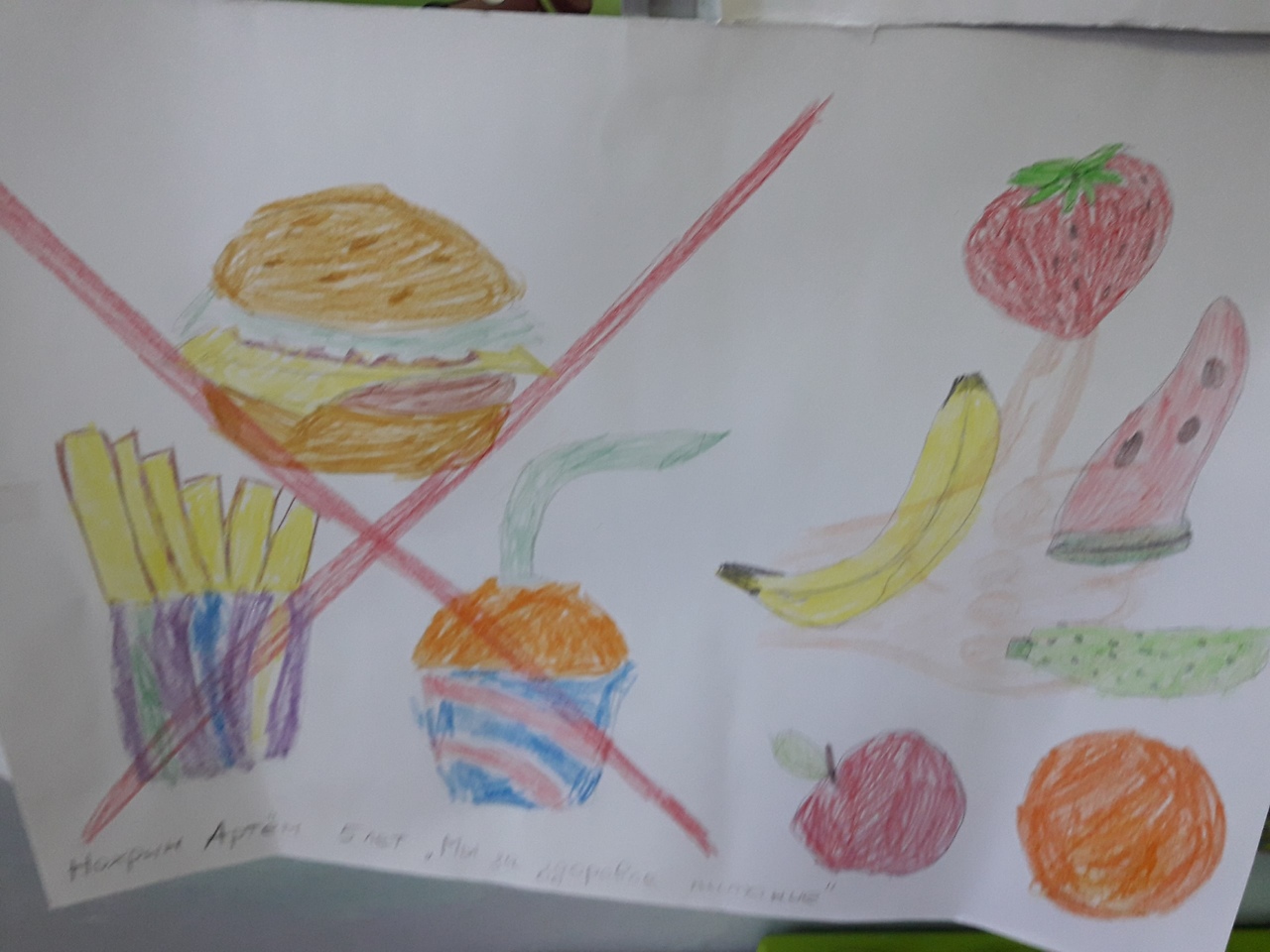 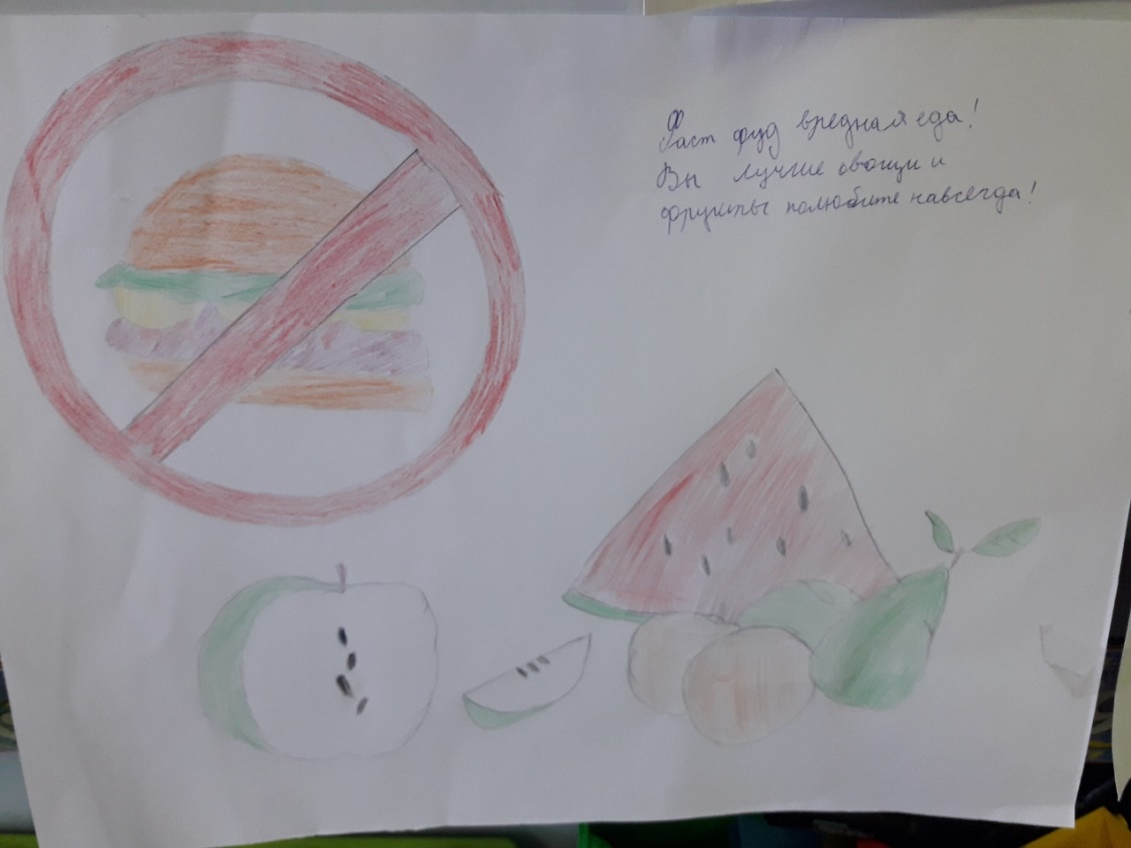 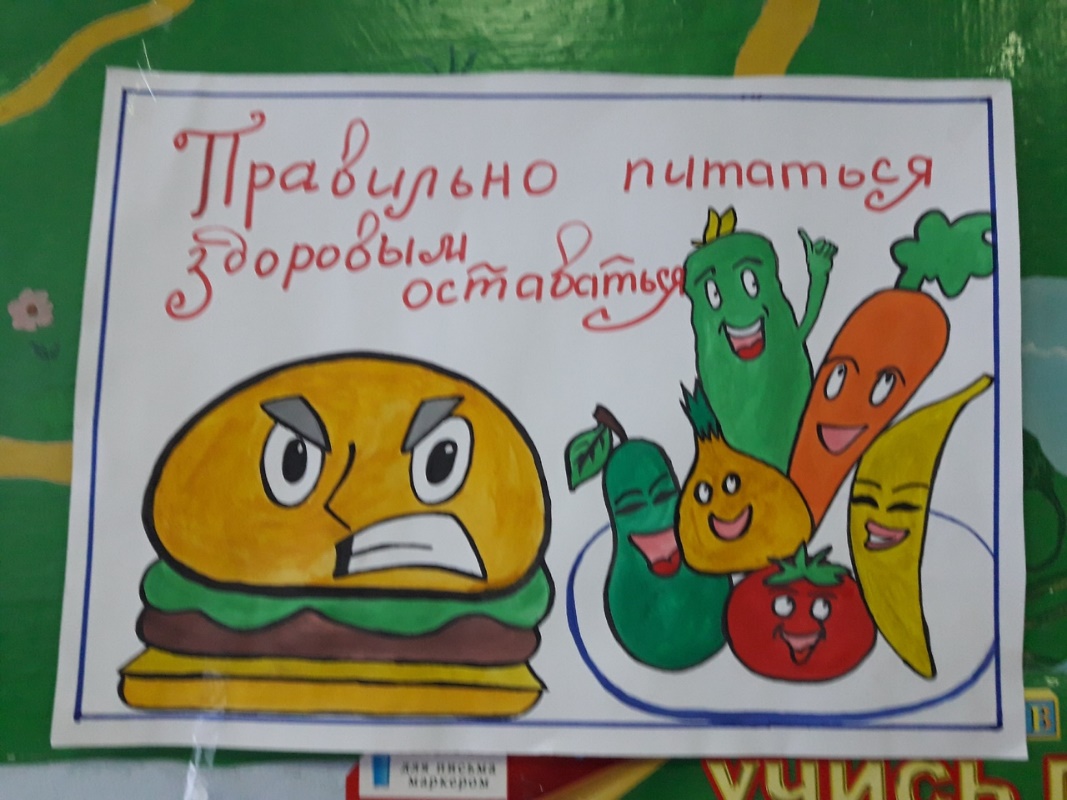 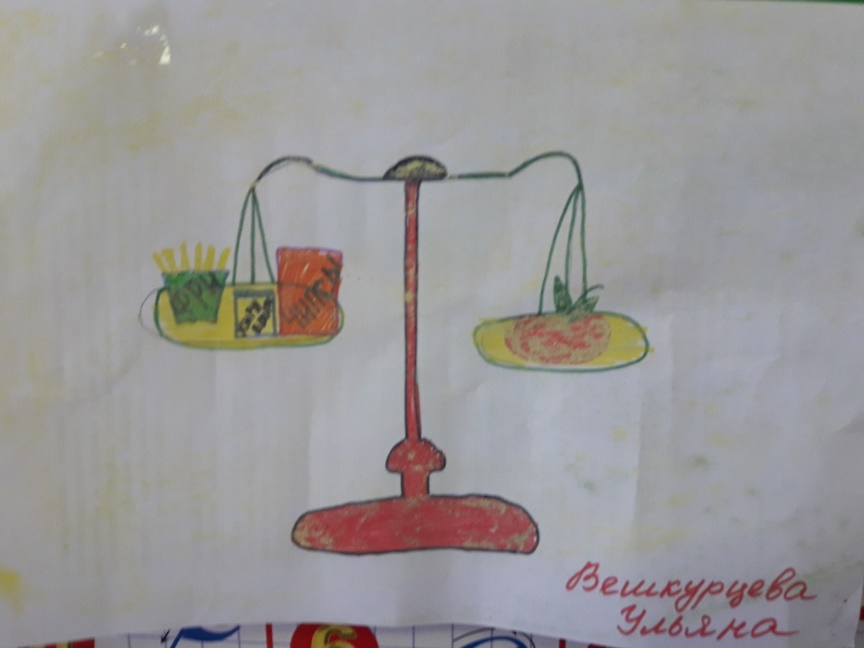 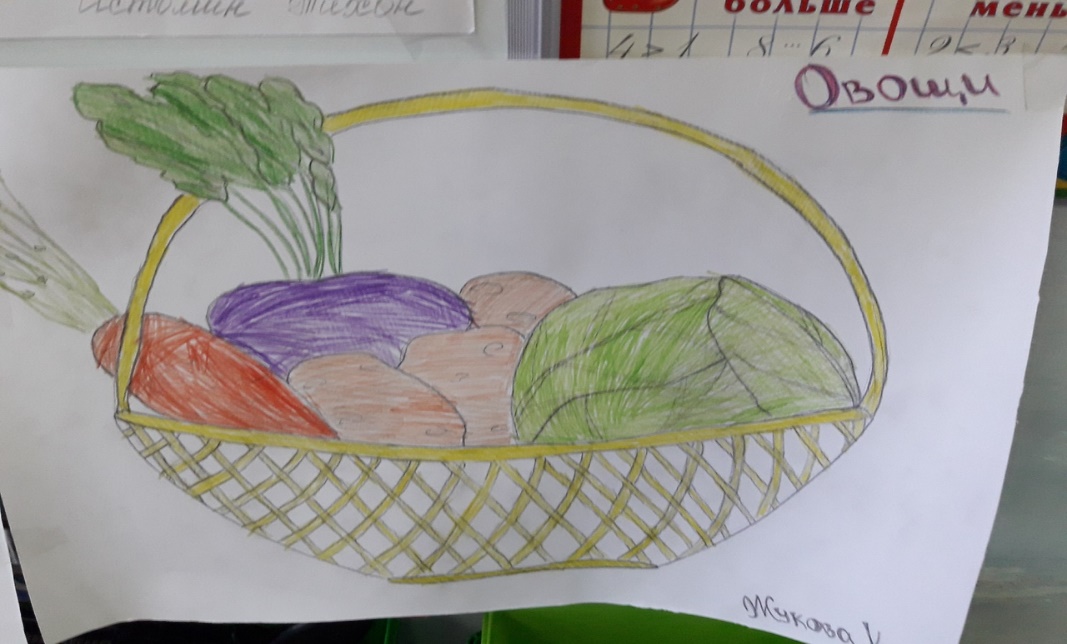 Родители приготовили питательные, полезные смузи
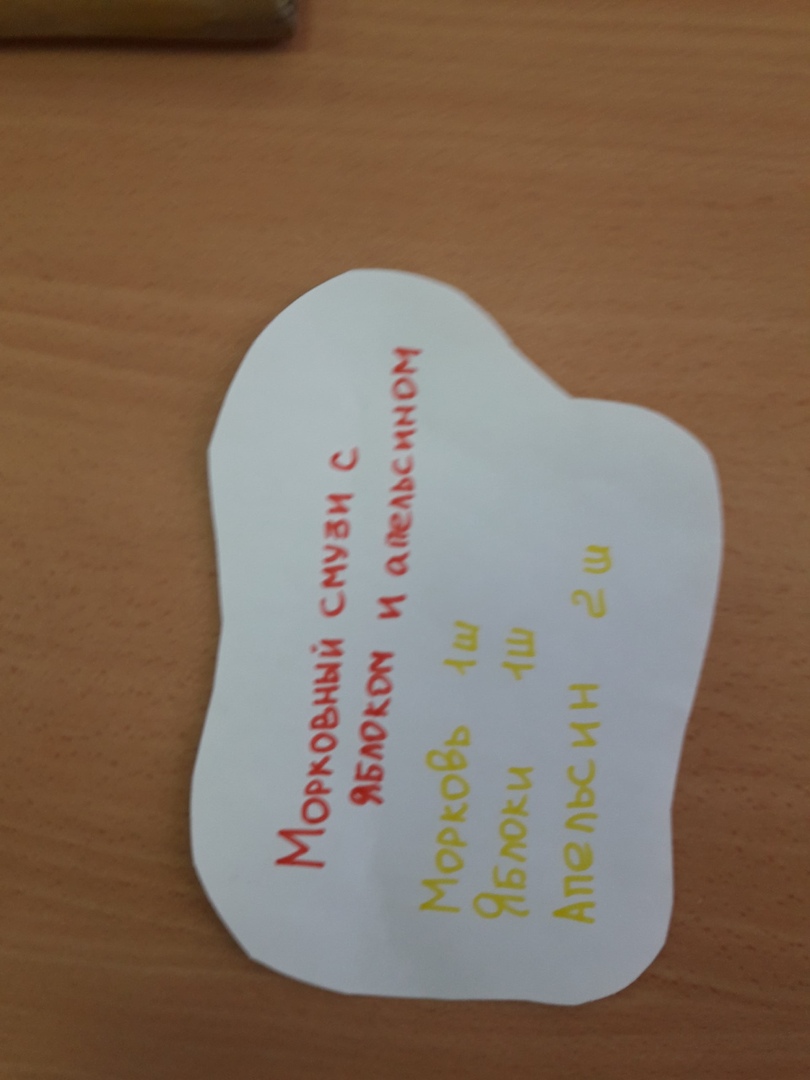 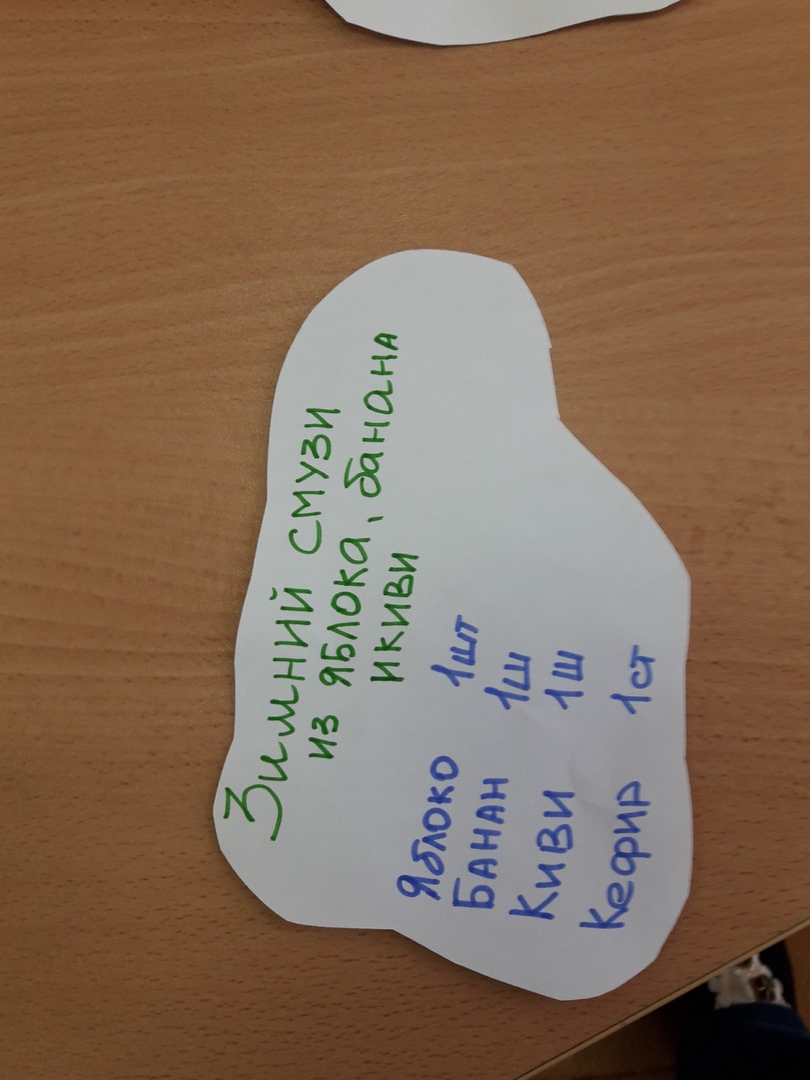 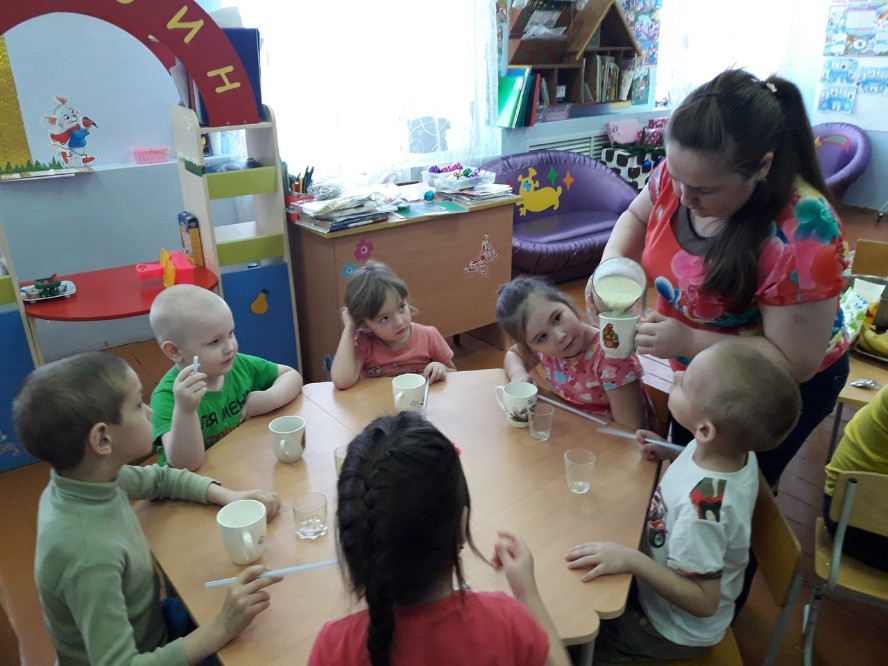 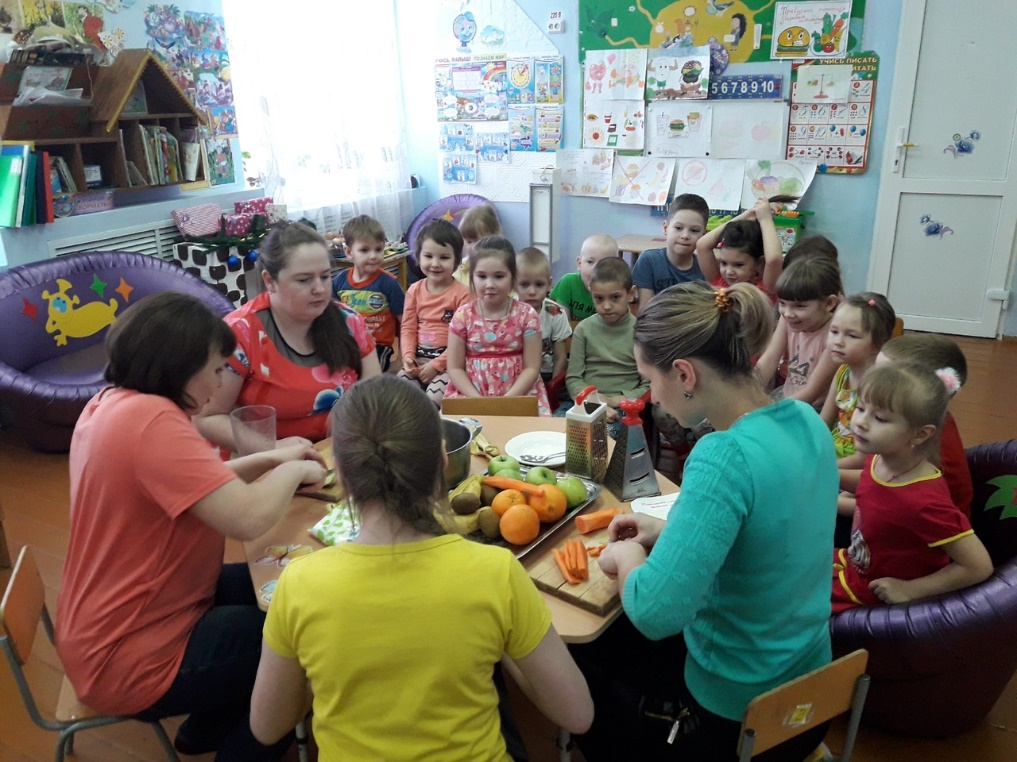 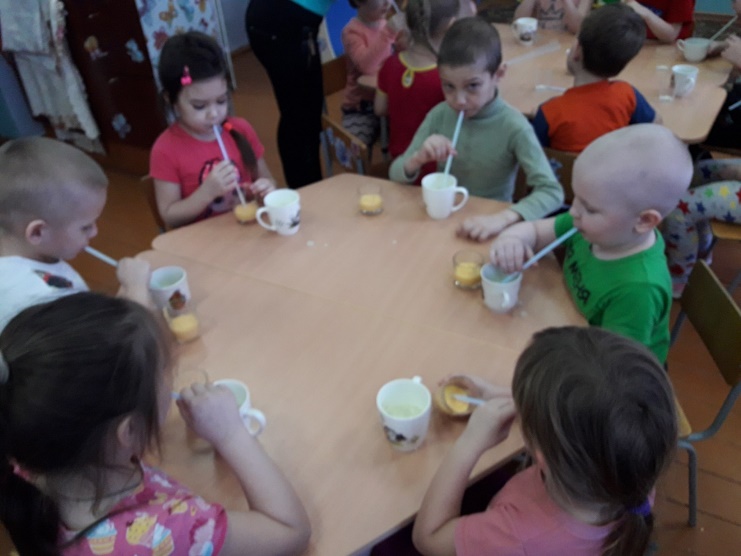 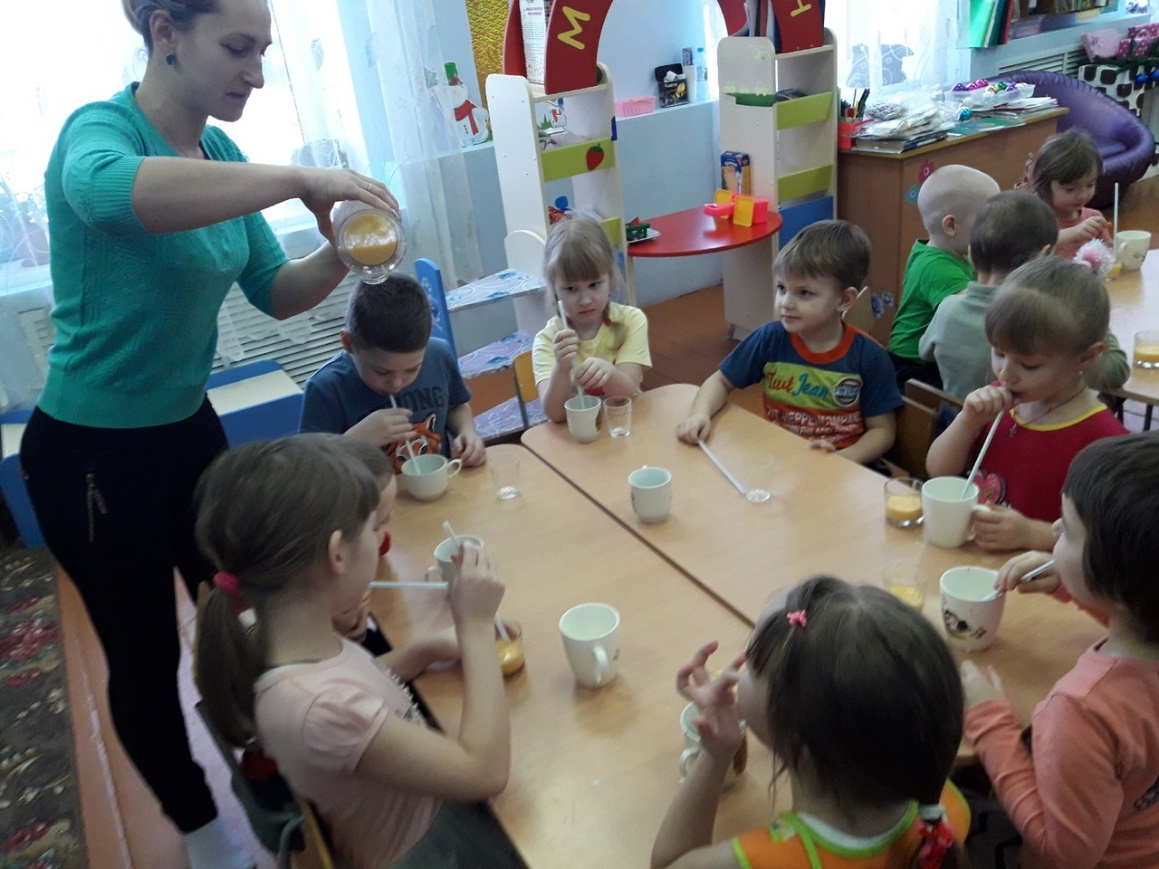 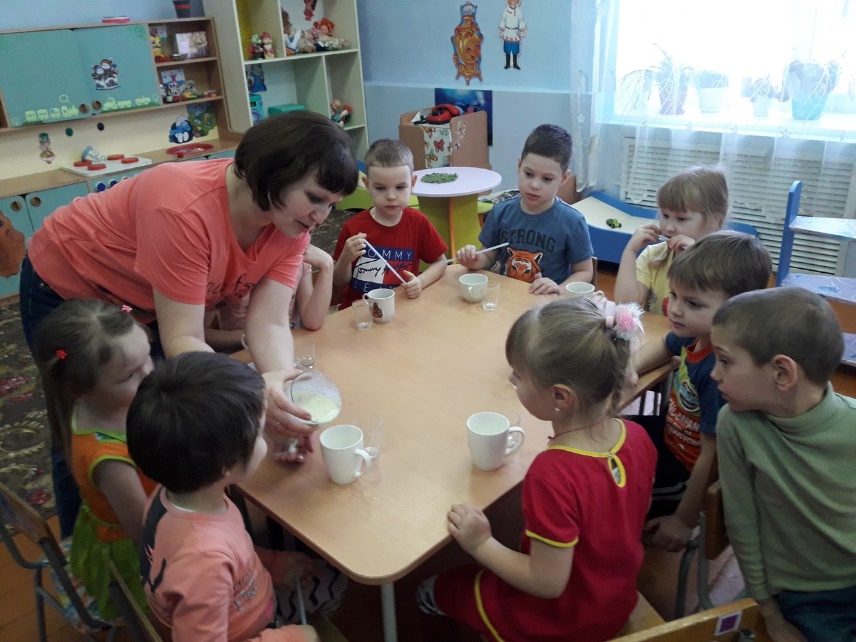 Приготовили  фруктовые «Чипсы»
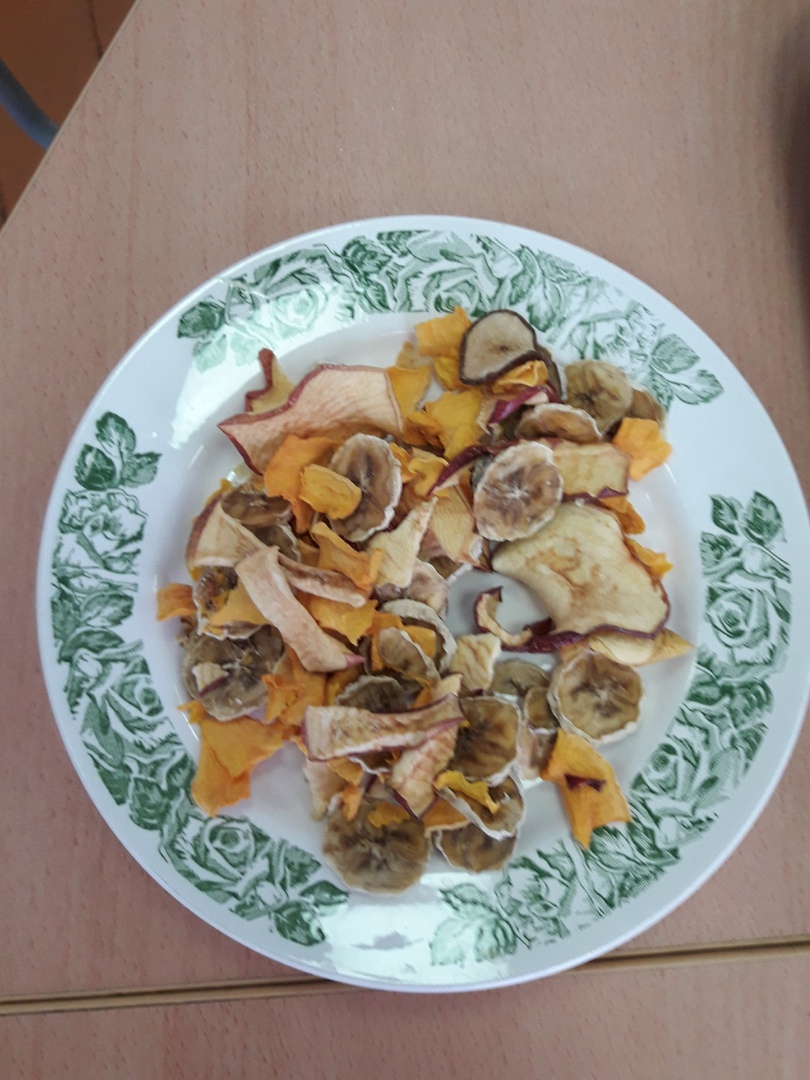 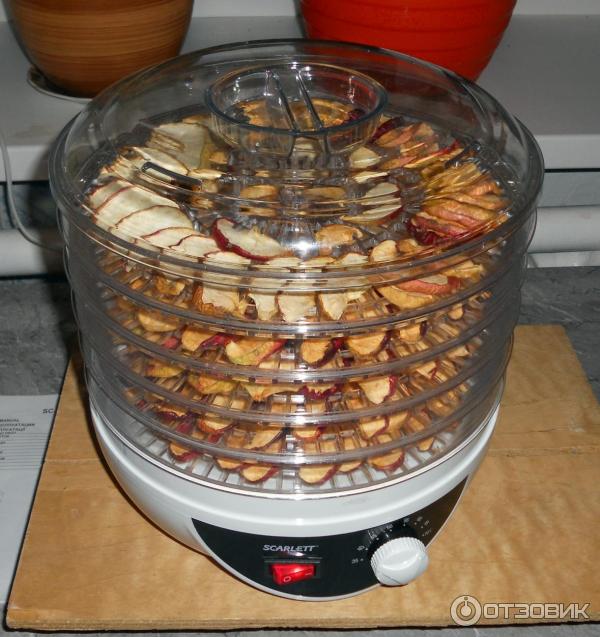 Яблоко
Банан
Груша
Тыква
Создание своего «Мини- сада»садим огурчики
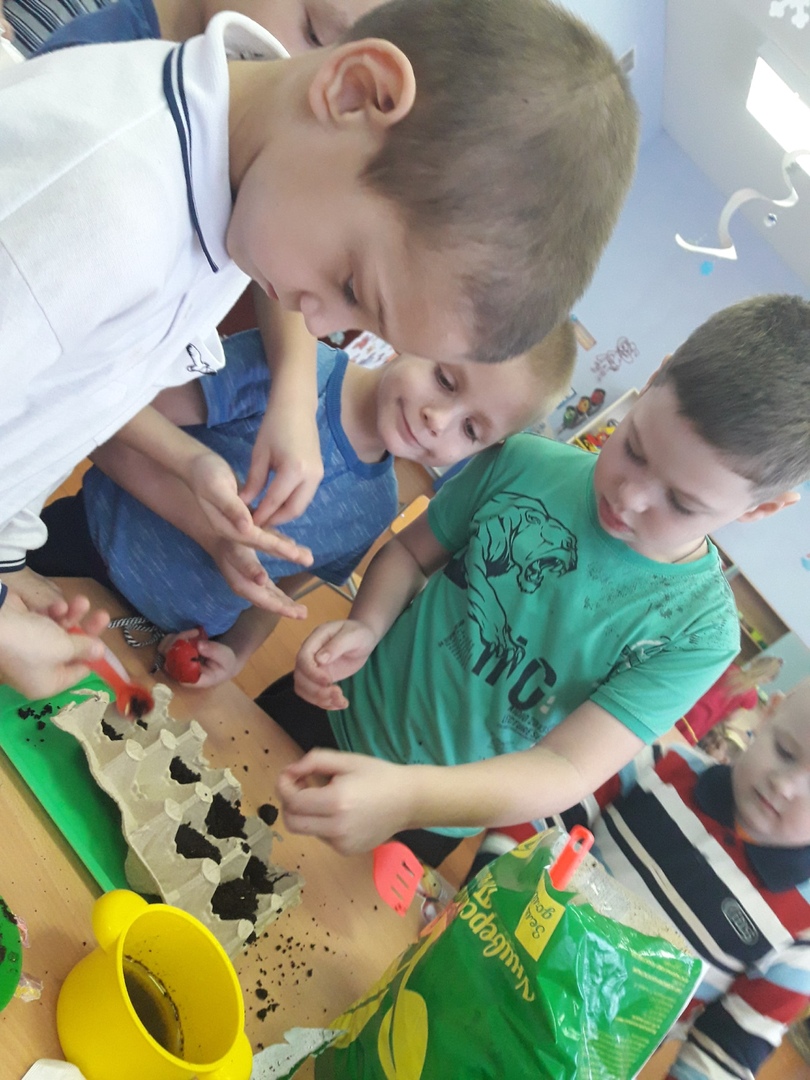 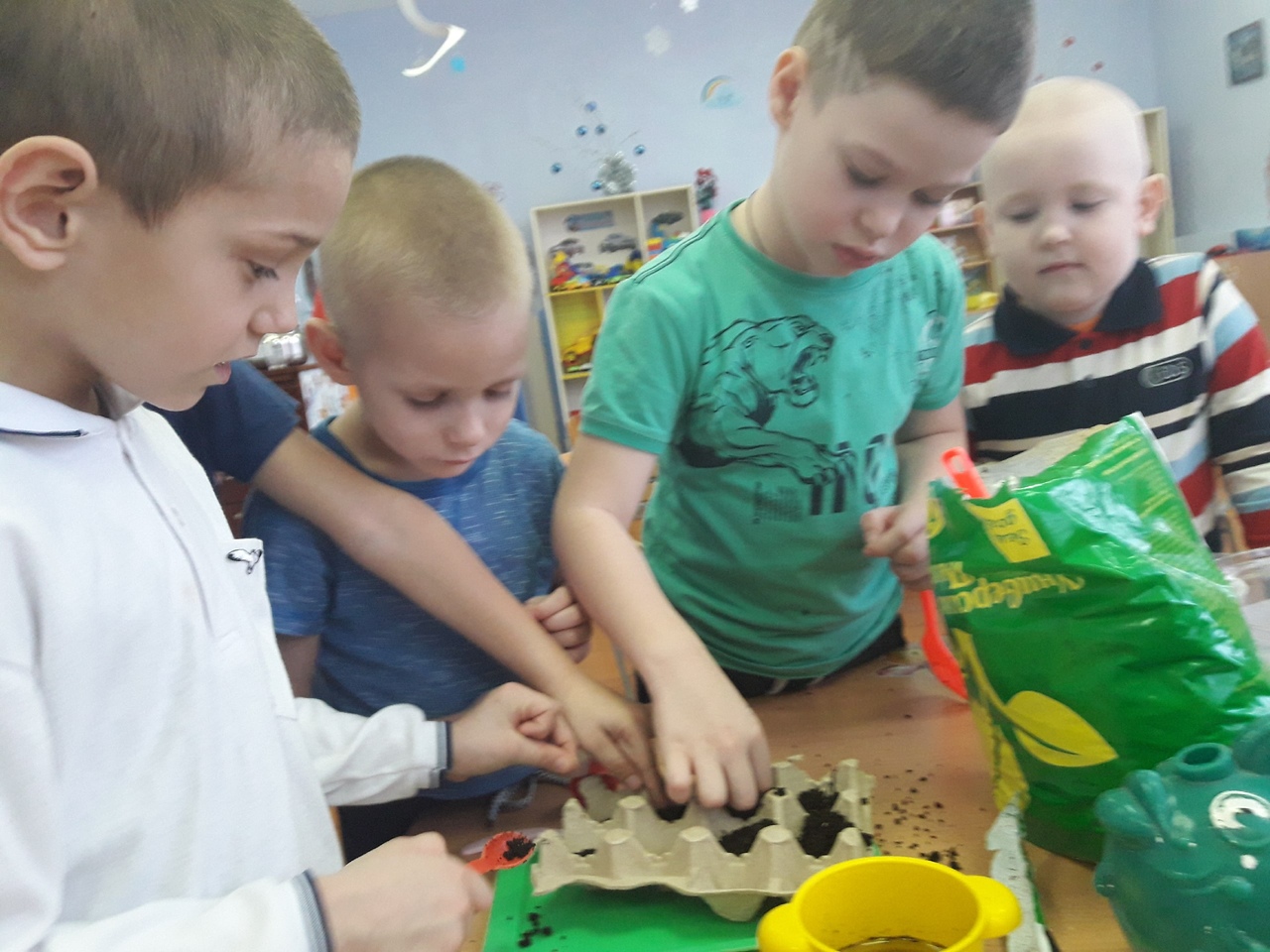 Садим томаты
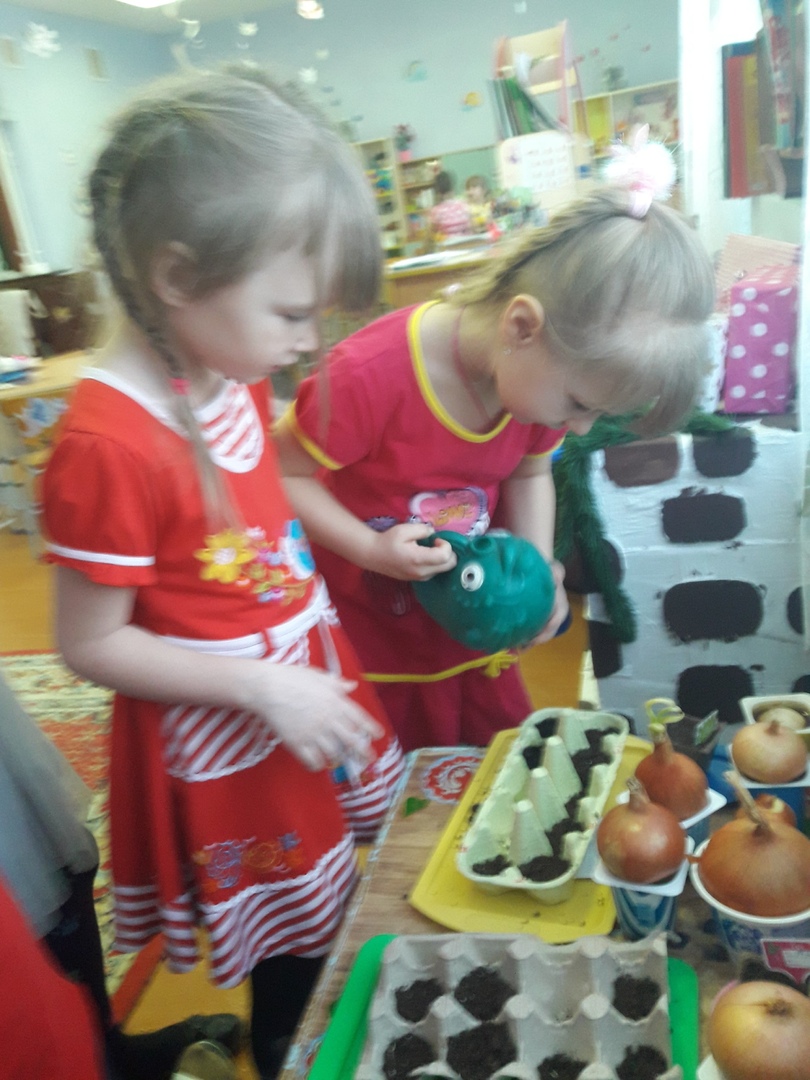 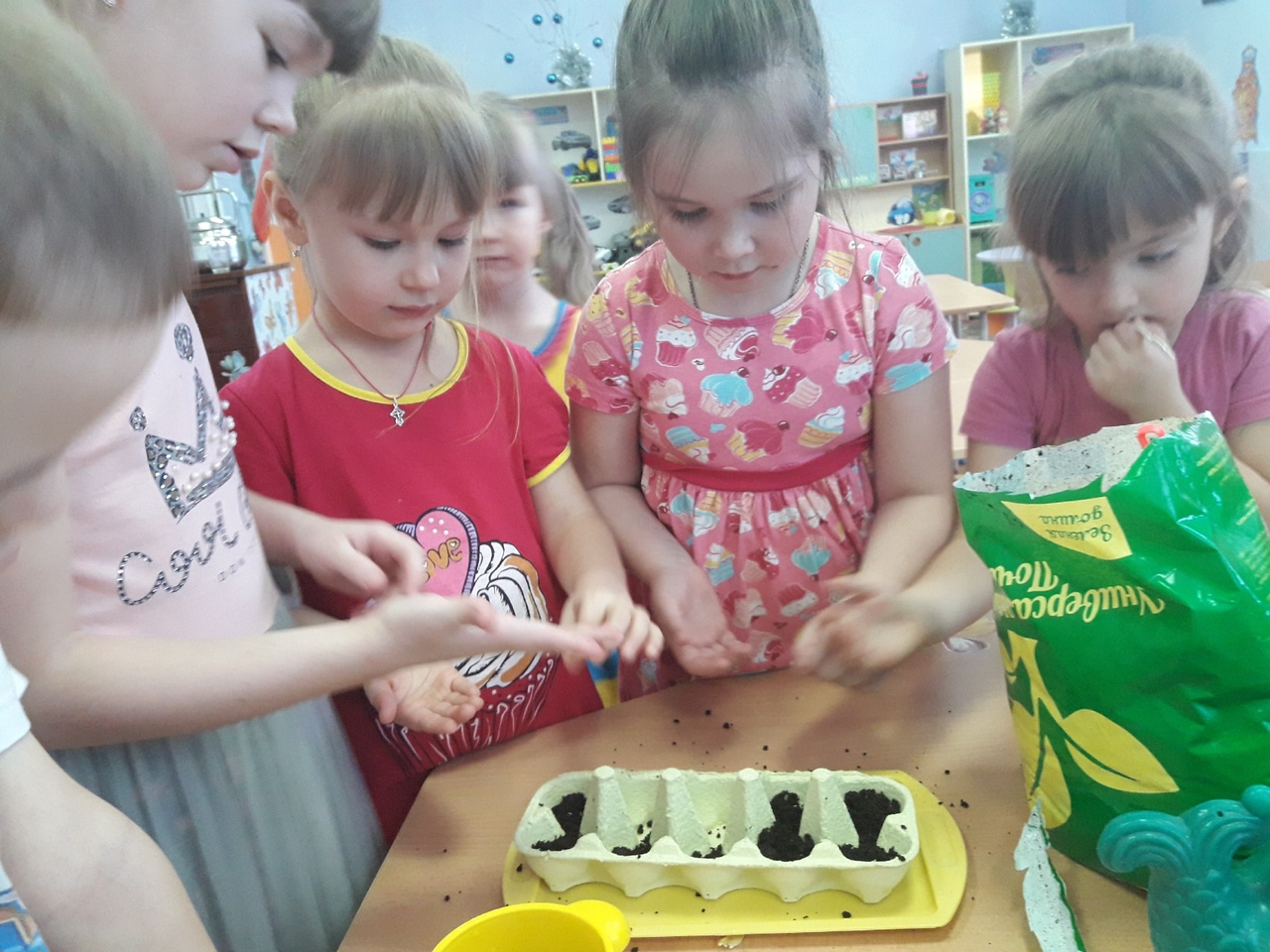 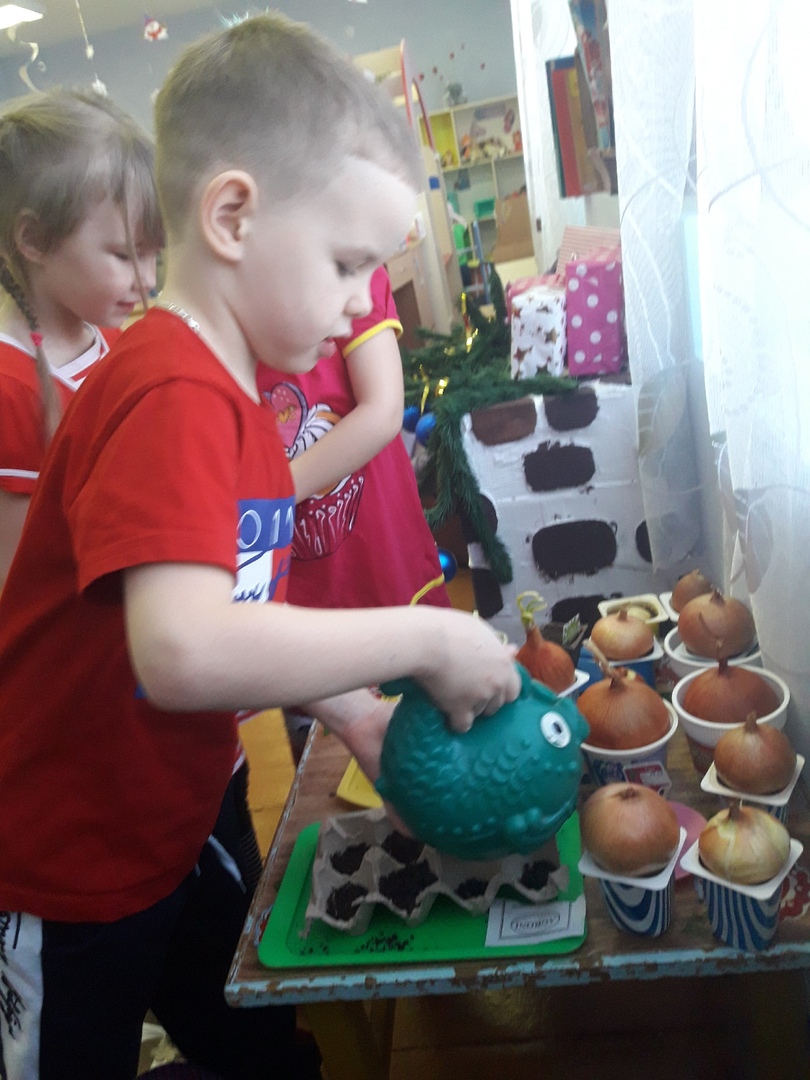 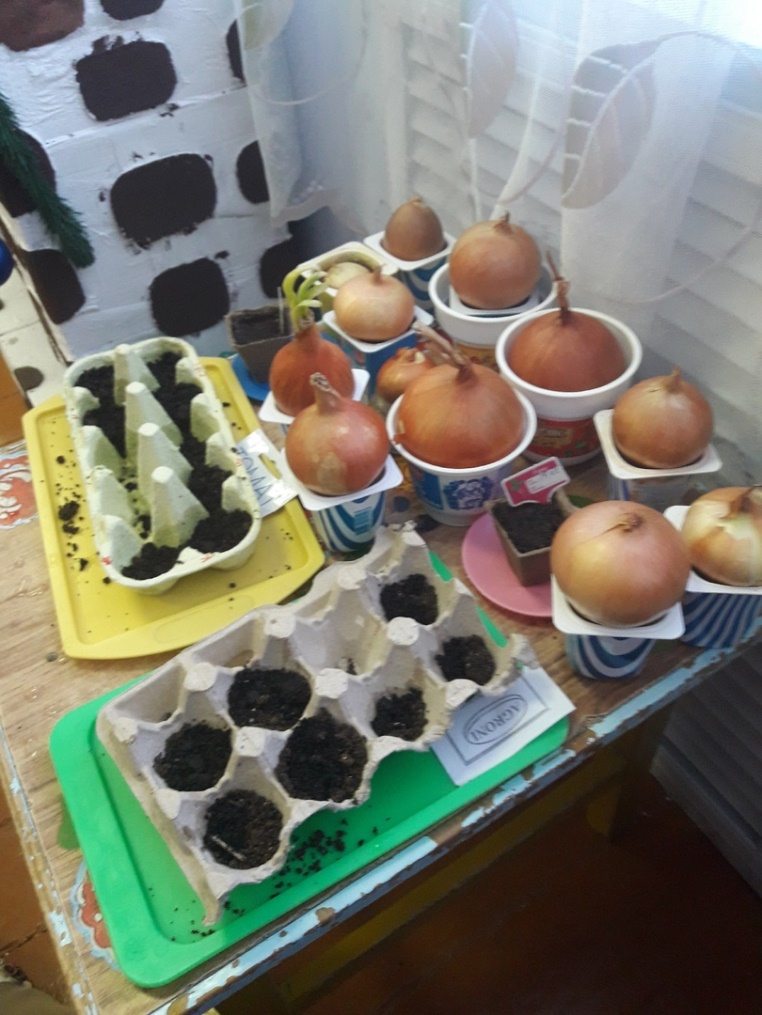 Буклет «Покупая ребенку – будь внимателен!»
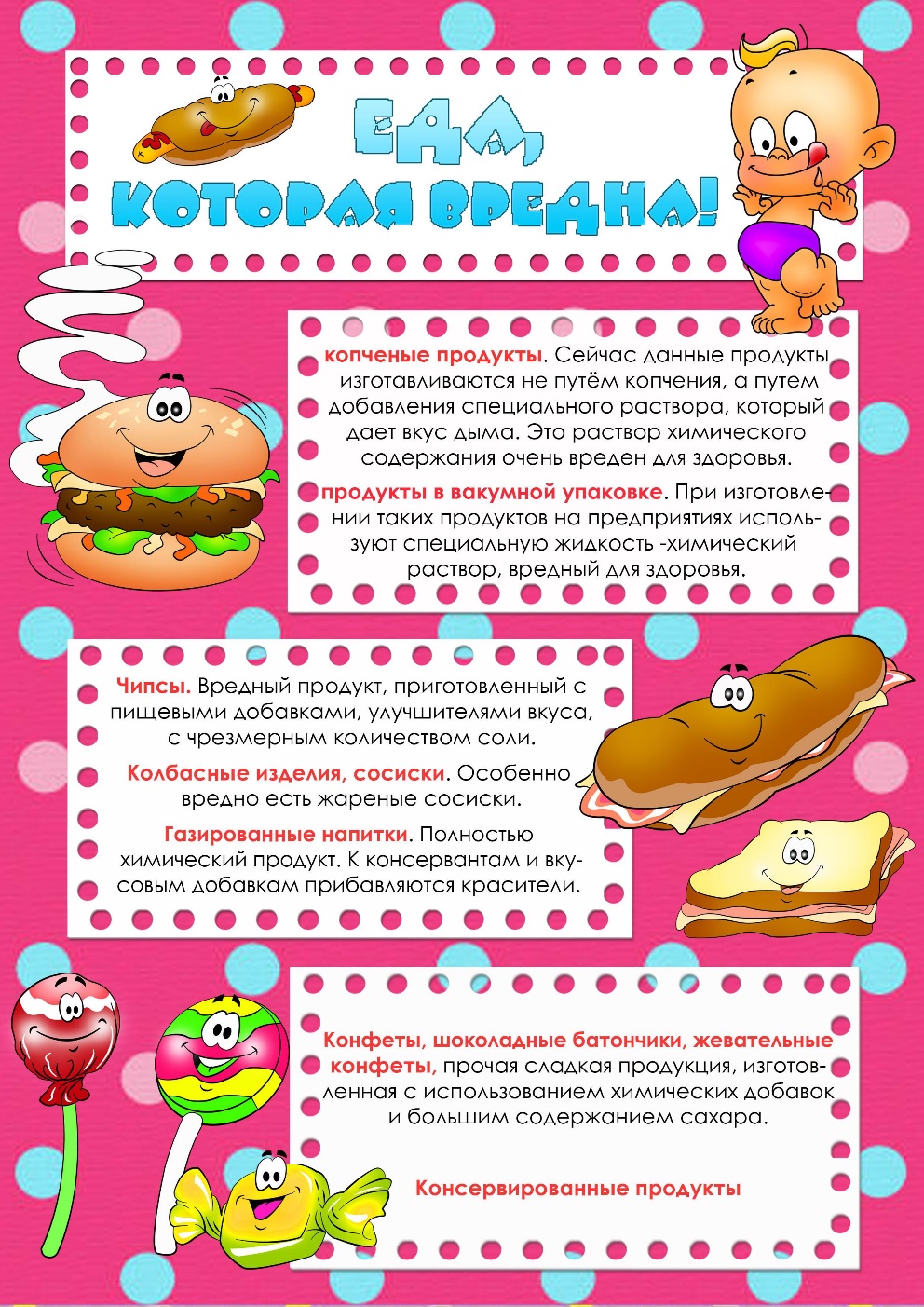 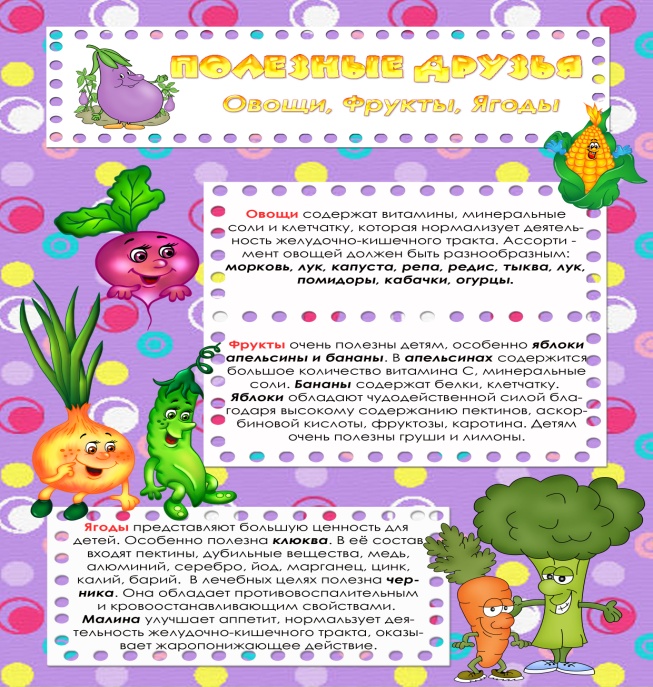 Неправильное питание – это одна из первых причин многих заболеваний. Жирная пища приводит к чрезмерному увеличению веса, заменители, ароматизаторы и всякого рода красители играют роль яда, разрушая наш организм изнутри.Правильное соотношение углеводов, жиров и белков – основа здорового питания. Каждому приверженцу здорового образа жизни необходимо знать суточную норму калорий и соотношение белков, жиров и углеводов.При недостатке витаминов замедляется рост, снижается работоспособность организма. Поэтому нужно как можно больше употреблять продуктов, в которых содержатся витамины. Очень много витаминов содержится в мясе, рыбе, молочных продуктах, овощах, фруктах. Витамины очень важны для здоровья.Пища – это источник энергии для человека, и избыток или недостаток её – проблема. Нужно смолоду научиться соблюдать «золотую» середину, не допуская переедания или недоедания, иначе можно заработать серьёзные болезни. Надо жить в гармонии с собой и с окружающими нас продуктами!Итак, если правильно питаться, то мы будем меньше болеть, будем более сильными, веселыми и лучше успевать в учебе. Таким образом, моя гипотеза верна.